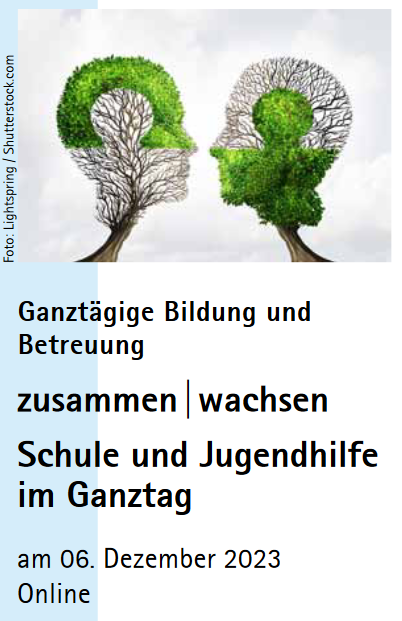 Architektur unterstützt Pädagogik ?! Clusterschulen
Die Lernkultur in den Schulen verändert sich. Eine mögliche Antwort für die Umsetzung innovativer Lernumgebungen sind Schulen, die in Clustern organisiert sind.

Ein Workshop von und mit:
Petra Strübel-Yilmaz, Darmstadt
Simone Stoy Hückeswagen 
Sonja Janowski, Hückeswagen
Ablauf
Begrüßung
Vorstellungsrunde
Zur Heterogenität unserer Schullandschaft
Veränderte Lernkultur – Schule als Lern- und Lebensraum
Zum Aufbau einer Clusterganztagsgrundschule – Erfahrungen aus Darmstadt
Düsseldorfs erste Clusterschule geht an den Start
Erfahrungsbericht aus einer Kleinstadt in NRW
Zeit für Fragen und Austausch
Heterogenität von Ganztagsgrundschulen                                            in Deutschland
Es ist wichtig zu betonen, dass die genaue Ausgestaltung von offenen und gebundenen Ganztagsschulen je nach Bundesland und Schulträger variieren kann. Diese Unterschiede dienen als allgemeine Orientierung, und die konkrete Umsetzung kann von Schule zu Schule unterschiedlich sein.
Dies Aussage lässt sich ebenso auf die Clusterschulen übertragen!
Merkmale Ganztagsgrundschulen
Offene Ganztagsgrundschule
Gebundene Ganztagsschule
Teilnahme ist für ein Jahr von den Eltern freiwillig gewählt
Zur Zeit noch begrenzte Betreuungsplätze
Nur angemeldete Kinder werden am Nachmittag betreut
Unterricht meistens am Vormittag
Hausaufgabenbetreuung bzw. Lernzeiten, Mittagessen und Freizeitangebote oft nur für angemeldete Kinder
Teilnahme ist für alle Kinder verpflichtend
Alle Kinder werden ganztägig betreut
Unterricht am Vormittag und Nachmittag
Rhytmisierter Ganztag für alle, der Lernzeiten, Mittagessen und Freizeitangebote berücksichtigt
Was ist ein Cluster?
In verschiedenen Kontexten kann der Begriff "Cluster" unterschiedliche Bedeutungen haben. 
Im Bildungsbereich kann der Begriff Cluster verschiedene Formen annehmen. Zum Beispiel kann er sich auf Gruppen von Schulen beziehen, die zusammenarbeiten, um Ressourcen zu teilen und pädagogische Ziele zu erreichen. Eine Clusterbildung kann auch in Schulen selbst auftreten, wenn bestimmte Klassen oder Fachbereiche zusammengefasst werden.
Beispiele für Konzepte und Modelle in NRW
Kooperative Ganztagsgrundschulen:
Einige Schulen in NRW setzen auf eine kooperative Form der Ganztagsschule, bei der mehrere Grundschulen in einem bestimmten Gebiet oder Stadtteil zusammenarbeiten. Die Schulen bilden ein Cluster und entwickeln gemeinsam ein umfassendes Ganztagsangebot.
Verbundene Schulformen:
In einigen Fällen könnten unterschiedliche Schulformen, wie Grundschulen und weiterführende Schulen, in einem Cluster zusammenarbeiten. Dies ermöglicht eine durchgängige pädagogische Betreuung der Schülerinnen und Schüler von der Grundschule bis zur Sekundarstufe.
Gemeinsame Ressourcennutzung:
Clusterschulen können Ressourcen gemeinsam nutzen, um ein breites Spektrum an Aktivitäten anzubieten. Dazu gehören beispielsweise Fachlehrer, Sporteinrichtungen oder kulturelle Angebote.
Vernetzung mit außerschulischen Partnern:
Einige Clusterschulen in NRW kooperieren intensiv mit außerschulischen Partnern, wie Sportvereinen, kulturellen Einrichtungen oder Unternehmen. Dies erweitert das Angebot an außerschulischen Aktivitäten für die Schülerinnen und Schüler.
Gemeinsame Fortbildungen für Lehrkräfte:
Lehrkräfte aus verschiedenen Schulen innerhalb eines Clusters können an gemeinsamen Fortbildungen teilnehmen. Dies fördert den Austausch von Erfahrungen und Expertise.
Mitwirkung bei der Planung einer Clusterganztagsgrundschule
Entscheidung der Stadt, wie neue Schulgebäude aussehen sollen aktive Einbindung der Schule und des JH-Trägers in die Planungen für den SchulneubauImmens steigende Kinderzahlen - langjährige Versäumnisse bei der SchulentwicklungsplanungCorona und die positiven Folgen für den ClustergedankenZeit für gemeinsame Planung – Multifunktionale Räume, multifunktionales Team
Stolpersteine auf dem Weg zur Clusterschule
Kommunikation und TeamarbeitRollenklarheitVerantwortung für Räume und MaterialienGestaltungsmöglichkeit - durch wen und wannGrenzen der "Bewegungsfreiheit" von KindernErwartungshaltung zum Clustern in Bestandsbauten
Düsseldorfs erste Clusterschule geht an den Start
Erfahrungsbericht                       Löwen-Grundschule Hückeswagen
Zur Architektur der Löwen-Grundschule
Die Löwen-Grundschule gliedert sich in vier Baukörper die über einen großzügigen, offenen Eingangsbereich erschlossen werden. Links davon das Gebäude, in dem sich Aula und Mensa sowie im Obergeschoss die Verwaltung befinden. Rechts und im hinteren Bereich in den Hang gebaut stehen die 3-geschossigen Gebäude, in denen nicht nur die Klassenräume, sondern auch Jahrgangscluster angeordnet sind.
Rund um einen offenen Lernbereich befinden sich die Klassen-, Mehrzweck-, Gruppen- und OGS-Räume. Der Bereich der offenen Ganztagsschule wird nicht vom schulischen getrennt. Die Aula hat eine mobile Wand, so dass sie sich für große und kleine Veranstaltungen nutzen lässt. Im Außenbereich befinden sich drei Pausenhöfe (Spatzen-, Amsel- und Eulenpausenhof), die allen Altersstufen gerecht werden.
Das Außengelände
Das Außengelände
Gemeinsamer Raum                              durch großzügige Flure
Die Gestaltung der Flure                            als Lern- und Begegnungsraum
Die Mensa und Mehrzweckraum
Marktplatz eines Clusters
Ein Klassenraum
Die örtlichen Tageszeitungen berichten:
Ein Cluster der Löwen-Grundschule                                Jahrgangsstufe 1
Besonderheiten in der Konzeption
Homogenität in der Altersstruktur innerhalb der Cluster
Clusterteams für 4 Jahre
Gemeinsame Elternarbeit
Jährliche Rotation
Raumkonzept
Raumnutzung
Kommunikationsstrukturen
Kooperationen
Verantwortungsübernahmen
Reflexion
Positive Aspekte
Stolpersteine
Mehr Raum insgesamt zur Verfügung
Interdisziplinäre Arbeit
Engere Kooperation aller Beteiligter
Mitsprache des OGS-Personals wächst
Gemeinsame Regeln und Werte vertreten
Viele Akteure
Kommunikationsstrukturen müssen erarbeitet und gepflegt werden
Gemeinsame Zeit zum Austausch der unterschiedlichen Akteure finden
Reflexionsbereitschaft 
Alte Gewohnheiten ablegen
Verantwortung für gemeinsame Räume und Materialien
Personelle Unterschiede und Auffassungen
Anspruch auf Ganztagsbetreuung
Personelle Situation im Offenen Ganztag7 Fachkräftemangel
Kalkulation und Variation der Anzahl der Kinder im Offenen Ganztag
Prekäre Arbeitsverhältnisse für pädagogisches Personal
Zeit für den gemeinsamen Austauschund Raum für offene Fragen, Anmerkungen und eigene Erfahrungen
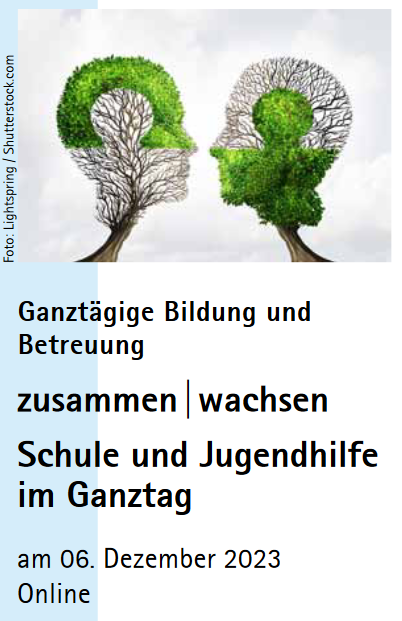 Vielen Dank für Ihre Aufmerksamkeit
Literatur und Links
Links
https://www.zukunftsraum-schule.de/pdf/information/schulgestaltung/SEYDEL%20Kleine%20Schule%20gro%C3%9Fe%20Schule%20ZS3%202013.pdf
https://www.ganztagsschulen.org/SharedDocs/Kurzmeldungen/de/p-r/regenbogenschule-duesseldorfs-erste-clusterschule.html
Düsseldorfs erste Clusterschule geht an den Start https://youtu.be/y2Ytj7kY-PY?si=htHCQSUO_mhpQnLn
Richtlinie über bauaufsichtliche Anforderungen an Schulen (Schulbaurichtlinie – SchulBauR) Runderlass des Ministeriums für Heimat, Kommunales, Bau und Gleichstellung – 615 – 170 –  https://recht.nrw.de/lmi/owa/br_bes_text?anw_nr=1&gld_nr=2&ugl_nr=23213&bes_id=44088&menu=1&sg=0&aufgehoben=N&keyword=Schulbaurichtlinie
Links zur Löwengrundschule Hückeswagen
Alles auf Cluster – Neue Schulen in Deutschland (Kurzfassung) https://www.zukunft-raum.info/artikel/alles-auf-cluster-neue-schulen-in-deutschland/
https://rp-online.de/nrw/staedte/solingen/schule/beispiel-hueckeswagen-so-funktioniert-das-cluster-konzept-in-der-grundschule_aid-78624349
https://www.loewen-grundschule.de/ogs/
file:///C:/Users/janow/Downloads/OGS-1.pdf
file:///C:/Users/janow/Downloads/Pressespiegel[1332].pdf
PDF Dateien
file:///C:/Users/janow/Downloads/baunetzwoche_528_2019.pdf
file:///C:/Users/janow/Downloads/OGS.pdf
Quelle verwendeter Fotos
Fotos der Löwen-Grundschule Hückeswagen https://www.assmanngruppe.com/projekte/projekte-detail/loewen-grundschule-brunsbachtal-in-hueckeswagen/